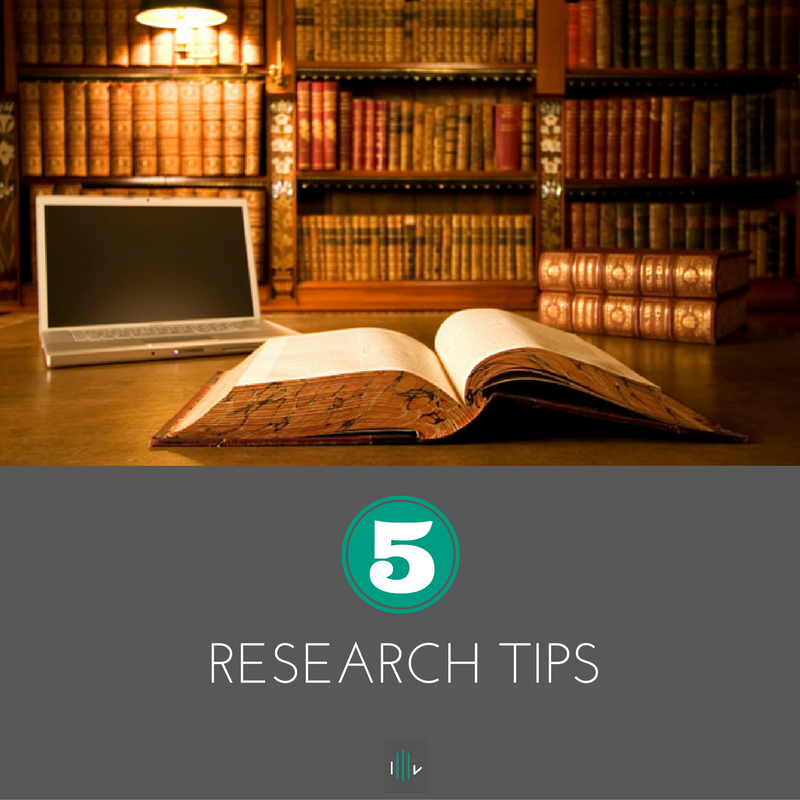 MATSATI.COM Teaching Ministry
Website: https://www.matsati.com YouTube Channel: https://www.youtube.com/user/MATSATI/
ישעיהו נ:א-ו  / Isaiah 50:1-6
LIVE STREAM: 6:30 pm EST Thursday
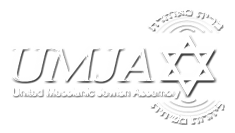 New Telegram Channel: Messianic Ministries
https://t.me/MessianicMinistries
Focus: The Way of Life - Following Yeshua the Messiah with an emphasis on walking in His footsteps according to the Torah
A Community
for Learning
Discuss the Scriptures, 
learn the languages, 
and fellowship
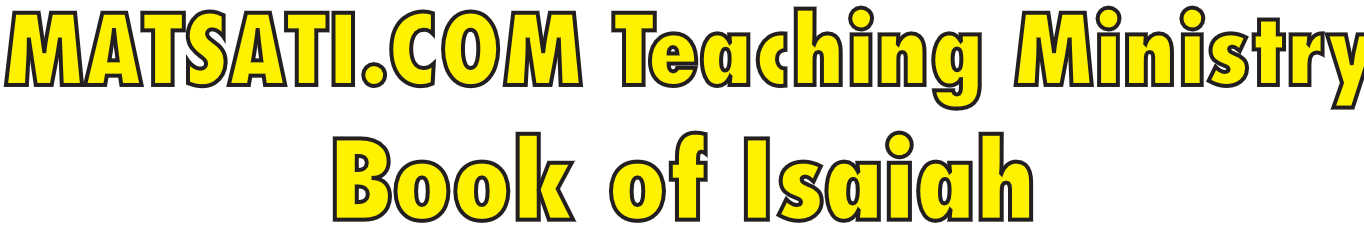 Isaiah 50:1-6
ישעיהו נ:א-ו
The Antimissionary Claim that the Servant Song 
Chapters are Not Related to Messiah
Isaiah / ישעיה
http://www.matsati.com
מבוא לישעיהו

Part 1
Isaiah / ישעיה
http://www.matsati.com
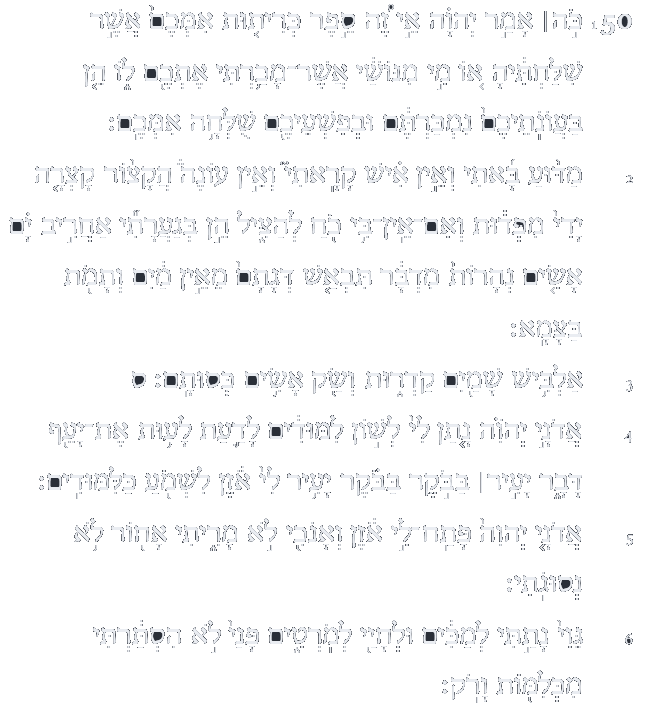 Isaiah / ישעיה
http://www.matsati.com
Isaiah 50:6 - Suffering Servant: This verse describes the Servant offering his back to those who struck him and his cheeks to those who tore out his beard, not hiding his face from scorn and spittle. This verse has often been taken as a Messianic prophecy because it parallels what happened to Yeshua. For example, His back was scourged before his crucifixion (John 19:1); his cheeks, he was struck in the face during his trial (Matthew 26:67); scorn, Yeshua was mocked while he was on the cross (Luke 23:35); and the spittle, Yeshua was spat upon by those who arrested him (Matthew 26:67).
John 19:1  
19:1 Then Pilate therefore took Jesus, and scourged him. (KJV)

Matthew 26:67  
26:67 Then did they spit in his face, and buffeted him; and others smote him with the palms of their hands, (KJV)

Luke 23:35  
23:35 And the people stood beholding. And the rulers also with them derided him, saying, He saved others; let him save himself, if he be Christ, the chosen of God. (KJV)

Matthew 26:67  
26:67 Then did they spit in his face, and buffeted him; and others smote him with the palms of their hands, (KJV)
Isaiah / ישעיה
http://www.matsati.com
Isaiah 50:4-9 - Obedient Servant: These verses describe the Servant's obedience to God, even in the face of suffering. This is paralleled in the NT by Yeshua’s obedience to the Father, even unto death (Philippians 2:8).
Philippians 2:8  
2:8 And being found in fashion as a man, he humbled himself, and became obedient unto death, even the death of the cross. (KJV)
Isaiah / ישעיה
http://www.matsati.com
Isaiah 50:10-11 - Call for Obedience: These verses call for obedience to the Servant by all who trust in the Lord. This is paralleled in the New Testament by the call to believe in Jesus and follow his teachings (John 14:15).
John 14:15  
14:15 If ye love me, keep my commandments. (KJV)
Isaiah / ישעיה
http://www.matsati.com
ספר ישעיה

Part 2
Isaiah / ישעיה
http://www.matsati.com
﻿ספר ישעיה פרק מט
﻿ ﻿א   כֹּה | אָמַר יְהֹוָה אֵי זֶה סֵפֶר כְּרִיתוּת אִמְּכֶם אֲשֶׁר שִׁלַּחְתִּיהָ אוֹ מִי מִנּוֹשַׁי אֲשֶׁר-מָכַרְתִּי אֶתְכֶם לוֹ הֵן בַּעֲוֹנֹתֵיכֶם נִמְכַּרְתֶּם וּבְפִשְׁעֵיכֶם שֻׁלְּחָה אִמְּכֶם: ב   מַדּוּעַ בָּאתִי וְאֵין אִישׁ קָרָאתִי וְאֵין עוֹנֶה הֲקָצוֹר קָצְרָה יָדִי מִפְּדוּת וְאִם-אֵין-בִּי כֹחַ לְהַצִּיל הֵן בְּגַעֲרָתִי אַחֲרִיב יָם אָשִֹים נְהָרוֹת מִדְבָּר תִּבְאַשׁ דְּגָתָם מֵאֵין מַיִם וְתָמֹת בַּצָּמָא: ג   אַלְבִּישׁ שָׁמַיִם קַדְרוּת וְשַֹק אָשִֹים כְּסוּתָם:       ד   אֲדֹנָי יְהֶוִֹה נָתַן לִי לְשׁוֹן לִמּוּדִים לָדַעַת לָעוּת אֶת-יָעֵף דָּבָר יָעִיר | בַּבֹּקֶר בַּבֹּקֶר יָעִיר לִי אֹזֶן לִשְׁמֹעַ כַּלִּמּוּדִים: ה   אֲדֹנָי יְהֶוִֹה פָּתַח-לִי אֹזֶן וְאָנֹכִי לֹא מָרִיתִי אָחוֹר לֹא נְסוּגֹתִי: ו   גֵּוִי נָתַתִּי לְמַכִּים וּלְחָיַי לְמֹרְטִים פָּנַי לֹא הִסְתַּרְתִּי מִכְּלִמּוֹת וָרֹק:
Isaiah / ישעיה
http://www.matsati.com
Romans 8:31–39  
8:31 What shall we then say to these things? If God be for us, who can be against us? 8:32 He that spared not his own Son, but delivered him up for us all, how shall he not with him also freely give us all things? 8:33 Who shall lay any thing to the charge of God’s elect? It is God that justifieth. 8:34 Who is he that condemneth? It is Christ that died, yea rather, that is risen again, who is even at the right hand of God, who also maketh intercession for us. 8:35 Who shall separate us from the love of Christ? shall tribulation, or distress, or persecution, or famine, or nakedness, or peril, or sword? 8:36 As it is written, For thy sake we are killed all the day long; we are accounted as sheep for the slaughter. 8:37 Nay, in all these things we are more than conquerors through him that loved us. 8:38 For I am persuaded, that neither death, nor life, nor angels, nor principalities, nor powers, nor things present, nor things to come, 8:39 Nor height, nor depth, nor any other creature, shall be able to separate us from the love of God, which is in Christ Jesus our Lord. (KJV
Isaiah / ישעיה
http://www.matsati.com
ספר במדבר פרק יא
יח   וְאֶל-הָעָם תֹּאמַר הִתְקַדְּשׁוּ לְמָחָר וַאֲכַלְתֶּם בָּשָֹר כִּי בְּכִיתֶם בְּאָזְנֵי יְהֹוָה לֵאמֹר מִי יַאֲכִלֵנוּ בָּשָֹר כִּי-טוֹב לָנוּ בְּמִצְרָיִם וְנָתַן יְהוָֹה לָכֶם בָּשָֹר וַאֲכַלְתֶּם: יט   לֹא יוֹם אֶחָד תֹּאכְלוּן וְלֹא יוֹמָיִם וְלֹא | חֲמִשָּׁה יָמִים וְלֹא עֲשָֹרָה יָמִים וְלֹא עֶשְֹרִים יוֹם: כ   עַד | חֹדֶשׁ יָמִים עַד אֲשֶׁר-יֵצֵא מֵאַפְּכֶם וְהָיָה לָכֶם לְזָרָא יַעַן כִּי-מְאַסְתֶּם אֶת-יְהוָֹה אֲשֶׁר בְּקִרְבְּכֶם וַתִּבְכּוּ לְפָנָיו לֵאמֹר לָמָּה זֶּה יָצָאנוּ מִמִּצְרָיִם: כא   וַיֹּאמֶר מֹשֶׁה שֵׁשׁ-מֵאוֹת אֶלֶף רַגְלִי הָעָם אֲשֶׁר אָנֹכִי בְּקִרְבּוֹ וְאַתָּה אָמַרְתָּ בָּשָֹר אֶתֵּן לָהֶם וְאָכְלוּ חֹדֶשׁ יָמִים: כב   הֲצֹאן וּבָקָר יִשָּׁחֵט לָהֶם וּמָצָא לָהֶם אִם אֶת-כָּל-דְּגֵי הַיָּם יֵאָסֵף לָהֶם וּמָצָא לָהֶם:   פ   כג   וַיֹּאמֶר יְהוָֹה אֶל-מֹשֶׁה הֲיַד יְהוָֹה תִּקְצָר עַתָּה תִרְאֶה הֲיִקְרְךָ דְבָרִי אִם-לֹא:
Isaiah / ישעיה
http://www.matsati.com
Being Persecuted for Righteousness’ Sake

Matthew 5:10: "Blessed are those who are persecuted for righteousness’ sake, For theirs is the kingdom of heaven."
Matthew 5:11: "Blessed are you when they revile and persecute you, and say all kinds of evil against you falsely for My sake."
Matthew 5:12: "Rejoice and be exceedingly glad, for great is your reward in heaven, for so they persecuted the prophets who were before you."
Isaiah / ישעיה
http://www.matsati.com
Torah Parallel to Having Compassion on the Weak and Vulnerable

Shemot / Exodus 22:21-22: "You shall not wrong a stranger or oppress him, for you were strangers in the land of Egypt. You shall not afflict any widow or orphan."1
Vayikra / Leviticus 19:10: "And you shall not glean your vineyard, nor shall you gather every grape of your vineyard; you shall leave them for the poor and stranger: I am the LORD your God."
Vayikra / Leviticus 19:33-34: "And if a stranger sojourns with you in your land, you shall not mistreat him. The stranger who dwells among you shall be to you as one born among you, and you shall love him as yourself; for you were strangers in the land of Egypt: I am the LORD your God."
Devarim / Deuteronomy 15:7-8: "If there is among you a poor man of one of your brothers within any of your gates in your land which the LORD your God gives you, you shall not harden your heart, nor shut your hand from your poor brother: But you shall open your hand wide to him, and shall surely lend him sufficient for his need, in that which he wants."
Devarim / Deuteronomy 24:19-21: "When you reap your harvest in your field, and have forgotten a sheaf in the field, you shall not go again to fetch it: it shall be for the stranger, for the fatherless, and for the widow: that the LORD your God may bless you in all the work of your hands. When you beat your olive tree, you shall not go over the boughs again: it shall be for the stranger, for the fatherless, and for the widow. When you gather the grapes of your vineyard, you shall not glean it afterward: it shall be for the stranger, for the fatherless, and for the widow."
Isaiah / ישעיה
http://www.matsati.com
Rabbinic Literature
ספרות רבנית

Part 3
Isaiah / ישעיה
http://www.matsati.com
Targum Jonathan son of Uziel Isaiah 50:1-6
50:1 Thus saith the Lord, Where is the bill of divorcement, which I gave to your congregation, that she is cast off? Or who is the man, who has a debt against me, unto whom I sold you? ehold, for your sins ye were sold, and for your rebellion your congregation was put away. 50:2 Wherefore have I sent my prophets, and they have not repented? They prophesied, but they obeyed not. Is my power altogether deficient, so that I cannot save? Behold, at my rebuke I dry up the sea, I make the rivers a wilderness: their fish stinketh, because there is no water, and dieth for thirst. 50:3 I cover the heavens as with blackness, and as with sackcloth I make their covering. 50:4 The Lord God hath given me a tongue to teach, to give knowledge, and to instruct the righteous with wisdom, who weary themselves with the words of the law; each morning rising up early to send His prophets, that perhaps the ears of the sinners might be opened, and they might receive instruction. 50:5 The Lord God hath sent me to prophesy, and I did not refuse, neither turned away back. 50:6 I gave my back to the smiters, and my cheeks to them that plucked off the hair: I hid not my face from shame and spitting. (TgJ)
Isaiah / ישעיה
http://www.matsati.com
Isaiah / ישעיה
http://www.matsati.com
Romans 7:1–4  
7:1 Know ye not, brethren, (for I speak to them that know the law,) how that the law hath dominion over a man as long as he liveth? 7:2 For the woman which hath an husband is bound by the law to her husband so long as he liveth; but if the husband be dead, she is loosed from the law of her husband. 7:3 So then if, while her husband liveth, she be married to another man, she shall be called an adulteress: but if her husband be dead, she is free from that law; so that she is no adulteress, though she be married to another man. 7:4 Wherefore, my brethren, ye also are become dead to the law by the body of Christ; that ye should be married to another, even to him who is raised from the dead, that we should bring forth fruit unto God. (KJV *7 Ἢ ἀγνοεῖτε, ἀδελφοί, γινώσκουσιν γὰρ νόμον λαλῶ, ὅτι ὁ νόμος κυριεύει τοῦ ἀνθρώπου ἐφʼ ὅσον χρόνον ζῇ*; 2 ἡ γὰρ ὕπανδρος γυνὴ τῷ ζῶντι ἀνδρὶ δέδεται νόμῳ·* ἐὰν δὲ ἀποθάνῃ ὁ ἀνήρ, κατήργηται ἀπὸ τοῦ νόμου τοῦ ἀνδρός. 3 ἄρα οὖν ζῶντος τοῦ ἀνδρὸς μοιχαλὶς χρηματίσει ἐὰν γένηται ἀνδρὶ ἑτέρῳ· ἐὰν δὲ ἀποθάνῃ ὁ ἀνήρ, ἐλευθέρα ἐστὶν ἀπὸ τοῦ νόμου⸆, τοῦ μὴ εἶναι αὐτὴν μοιχαλίδα γενομένην ἀνδρὶ ἑτέρῳ. 4 ὥστε, ἀδελφοί μου, καὶ ὑμεῖς ἐθανατώθητε τῷ νόμῳ διὰ τοῦ σώματος τοῦ Χριστοῦ*, εἰς τὸ γενέσθαι ὑμᾶς ἑτέρῳ*, τῷ ἐκ νεκρῶν ἐγερθέντι, ἵνα καρποφορήσωμεν τῷ θεῷ*.)
Isaiah / ישעיה
http://www.matsati.com
Akeidat Yitzchak 48:1:4
Since the Torah has gone to some considerable length to underline that the Jewish people never saw an image at the revelation, meaning that G-d is completely abstract, the idea of building a tabernacle for such an abstract entity, seems completely baffling. The Rabbis moreover have made a point of referring to G-d as makom, place, on occasion. They wanted to drive home the point that G-d is not bound by space "place," but that He is the Maker of everything spatial, everything connected with "space" or "place." When we recite in the kedushah, emulating the angels in Ezekiel 3, 12, "blessed the majesty of G-d mi-mekomo," this may be understood as "because He is the foundation, basis of all." The word does not mean "from His place" as we commonly translate it in other contexts. It follows that the sanctuary we build here on earth is purely symbolic, though governed by the strictest halachot, rules of conduct. If the concept of the sanctuary is one that embodies ideas expressed symbolically, then details of the construction and everything else connected with it are also full of symbolism. The author treats the subject in detail. We summarize only some of the highlights.
Isaiah / ישעיה
http://www.matsati.com
Sha'arei Kedusha, Part 1 3:8
Now, the above is as Scripture states, “You have disregarded The Rock that bore you.” Moreover, it states, “Give strength to God.” This is in accordance to the statement, “Rabbi Yochanan says, ‘Happy is he who toils in Torah and brings satisfaction to the One who formed him.’ – meaning that he does not toil in the study of Torah in order to receive reward at all. Rather, his intent is solely to bring satisfaction to the One who formed him, about Whom it is written, “In all their suffering, He suffered.” That is, wherever Israel were exiled, the Shechinah went with them. She is our Mother, about whom it says, “Thus says HaShem-יהו"ה, ‘ Where is your Mother’s bill of divorce [as proof] that I have banished her? To which of my creditors did I sell you? Truly, you were sold through your sins and through your transgressions, and she was banished with you.’” [It is, specifically, the Shechinah that] is called “The One Who formed us,” as in the verse, “You have disregarded The Rock who bore you.” [The word for rock here is Tzoor (צור),  which also means the “source of form,” just as a child is formed in its mother’s womb.] This is why Rabbi Yochanan said that such a person brings satisfaction “to The One who formed him,” rather than saying “to The Holy One, blessed is He.”
Isaiah / ישעיה
http://www.matsati.com
Isaiah / ישעיה
http://www.matsati.com
Isaiah / ישעיה
http://www.matsati.com
John 8:26–29  
8:26 “I have many things to speak and to judge concerning you, but He who sent Me is true; and the things which I heard from Him, these I speak to the world.” 8:27 They did not realize that He had been speaking to them about the Father. 8:28 So Jesus said, “When you lift up the Son of Man, then you will know that I am He, and I do nothing on My own initiative, but I speak these things as the Father taught Me. 8:29 “And He who sent Me is with Me; He has not left Me alone, for I always do the things that are pleasing to Him.” (NASB, 26 πολλὰ ⸀ἔχω περὶ ὑμῶν λαλεῖν καὶ κρίνειν,* ἀλλʼ ὁ πέμψας με ἀληθής ἐστιν, κἀγὼ ἃ ἤκουσα παρʼ αὐτοῦ ταῦτα λαλῶ εἰς τὸν κόσμον. 27 οὐκ ἔγνωσαν ὅτι τὸν πατέρα αὐτοῖς ἔλεγεν⸆. 28 εἶπεν οὖν °[αὐτοῖς] ὁ Ἰησοῦς⸆· * ὅταν ὑψώσητε τὸν υἱὸν τοῦ ἀνθρώπου, τότε γνώσεσθε ὅτι ἐγώ εἰμι, καὶ ἀπʼ ἐμαυτοῦ ποιῶ ⸀οὐδέν,* ἀλλὰ καθὼς ἐδίδαξέν με ὁ πατὴρ ⸇ ταῦτα λαλῶ. 29 καὶ ὁ πέμψας με μετʼ ἐμοῦ ἐστιν· οὐκ ἀφῆκέν με μόνον ⸆,* ὅτι ἐγὼ τὰ ἀρεστὰ αὐτῷ ποιῶ πάντοτε.)
Isaiah / ישעיה
http://www.matsati.com
Midrash Tanchuma, Tazria 9:1
(Lev. 13:2), “When anyone has on the skin of his flesh.” This text is related (to Ps. 5:5), “For You are not a God who delights in wickedness. [This verse is] to teach you that the Holy One, blessed be He, does not delight in convicting a person, as stated (in Ezek. 33:11), “As I live, says the Lord, it is not My delight for the wicked to die.” In what does He delight? In vindicating (rt.: tsdq) His people. Thus it is stated (in Is. 42:21), “The Lord was delighted because of His [servant's] vindication (tsdq)…,” [i.e.] because of His people's vindication (tsdq)] and not [their] conviction. So also you find that in the case of the first Adam, when he created him, He set him in the Garden of Eden. Then He gave him a command and said to him, “Eat this, but do not eat from this, for (according to Gen. 2:17) ‘on the day that you eat from it, you shall surely die.’” [When] he transgressed, he brought a sentence upon himself. [And then] the Sabbath came, and He acquitted him. He began to talk with him [about] whether he would repent. It is so stated (in Gen. 3:9), “The Lord God called unto Adam and said, ‘Where are you?’” [This means, “What is your state?”] The Lord can only mean the quality of mercy, as stated (in Exod. 34:6), “The Lord, the Lord is a merciful and gracious God.” For him He had the quality of mercy precede the quality of strict justice. Ergo (in Ps. 5:5), “For You are not a God who delights in wickedness,” in that He does not delight in convicting a person...
Isaiah / ישעיה
http://www.matsati.com
Rashi on Isaiah 50:4 Parts 1-4
נתן לי לשון למודים. ישעיה היה אומר ה' שלחני ונתן לי לשון הראוי ללמד כדי לדעת לעות את העיפים וצמאים לשמוע את דברי הקב"ה דבר:
gave me a tongue for teaching Isaiah was saying, The Lord sent me and gave me a tongue fit to teach, in order to know to establish a time for the faint and thirsty to hear the words of the Holy One, blessed be He.
לעות. מנחם חברו במחלוקת עת לעשות לה' (תהילים קי״ט:קכ״ו) לקבוע להם עתים:
to establish times Heb. לָעוּת.  Menahem classified it in the group of (Ps. 119:126) “It is timeעֵת) ) to do for the Lord.” To establish times for them.
יעיר לי אזן. מעורר את אזני ברוח קדשו:
He awakens my ear He awakens my ear with His Holy Spirit.
לשמוע כלמודים. במשפט הלימודים האמת והנכוחה:
to hear according to the teachings According to the custom of the teachings, the truth and that which is proper.
Isaiah / ישעיה
http://www.matsati.com